Determination of Keq
Spectroscopic Determination
What, why, how…
Fe3+ (aq) + SCN– (aq) ↔ FeSCN2+ (aq)
When you mix amounts of Fe3+ and SCN–, a reaction occurs to produce FeSCN2+, but not all of the reactants react. Thus, your beaker (or flask or cauldron) will contain some of each of these three species, which is your equilibrium system. To learn more about the system, we need to figure out a way to count the number of different ions in the reaction mixture. That is the major objective of this experiment, and to achieve this objective you will take advantage of something about FeSCN2+ – in aqueous solution it has a reddish color. The two reactants, Fe3+ and SCN–, are essentially colorless in solution, thus the red color you will see when you conduct the reaction is produced by the FeSCN2+ ions.
Assume Room Temperature
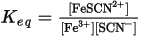 To find the value of Keq at a given temperature, it is necessary to determine the molar concentration of each of the three species in solution at equilibrium. You will determine the concentrations by using a Vernier Spectrometer to measure the amount of light of a specific wavelength that passes through a sample of the equilibrium mixtures. The amount of light absorbed by a colored solution is proportional to its concentration. The red FeSCN2+ solution absorbs blue light. Spectrometer users will determine an appropriate wavelength based on the absorbance spectrum of the solution. The wavelength will be close to, but not exactly, 470 nm.
Need Beer’s Law Curve first
In Part I of the experiment, you will prepare a series of standard solutions of FeSCN2+ from solutions of varying concentrations of SCN– and constant concentrations of H+ and Fe3+ that are in stoichiometric excess.
Important: The mixtures you will prepare are light sensitive. You need to measure the absorbance of these four mixtures within 2–5 minutes of preparing them
Then…Determine Keq
In Part II of the experiment, you will prepare a new series of solutions that have varied concentrations of the SCN– ions and constant concentrations of H+ ions and Fe3+ ions. You will use the results of this test to accurately evaluate the equilibrium concentrations of each species and calculate the Keq of the reaction
DataOpen the Analyze menu and choose Interpolate. Trace along the best-fit line equation to find the FeSCN2+ concentration for the sample in Beaker A